Digitale læremidler- for alle folkeskoler i København – marts 2024
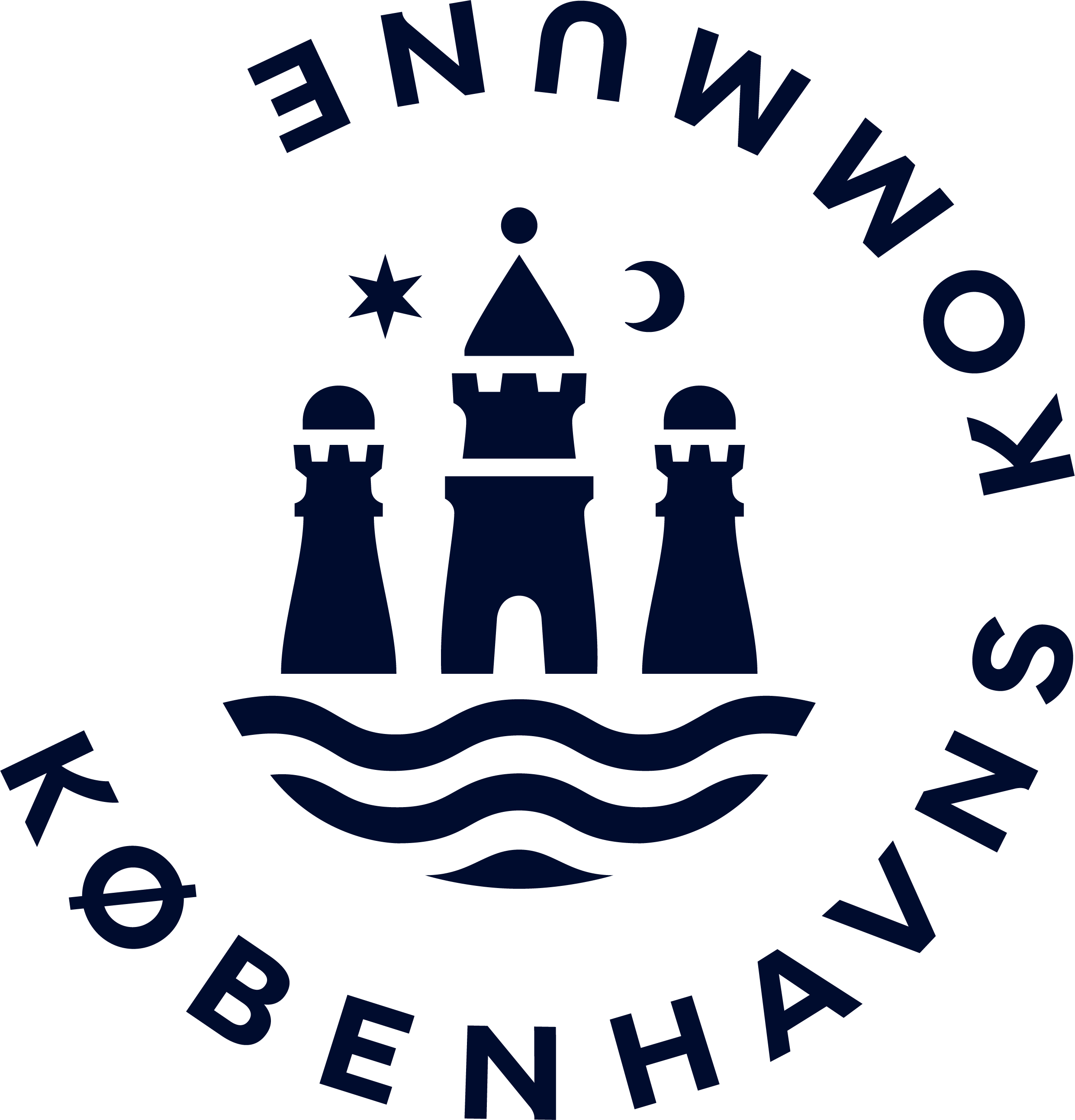 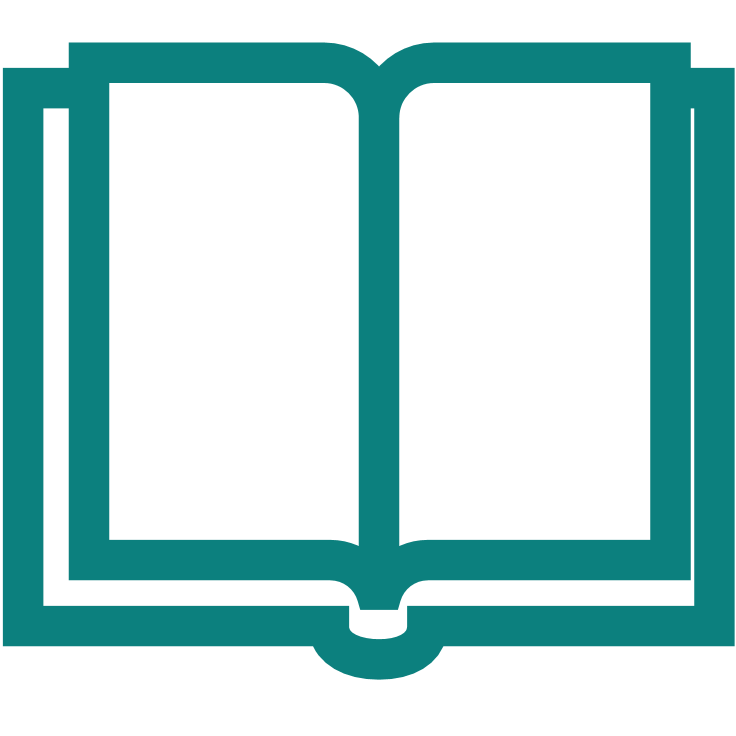 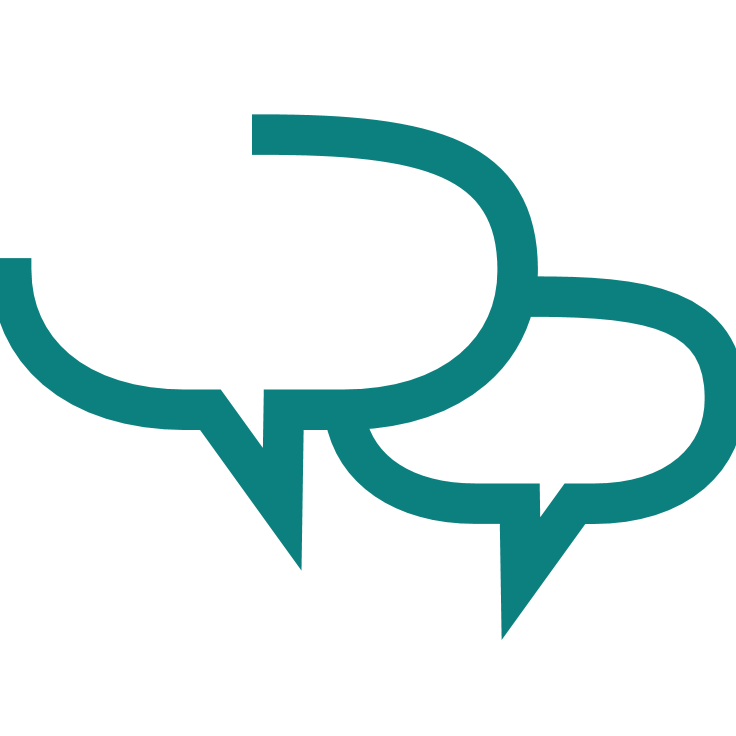 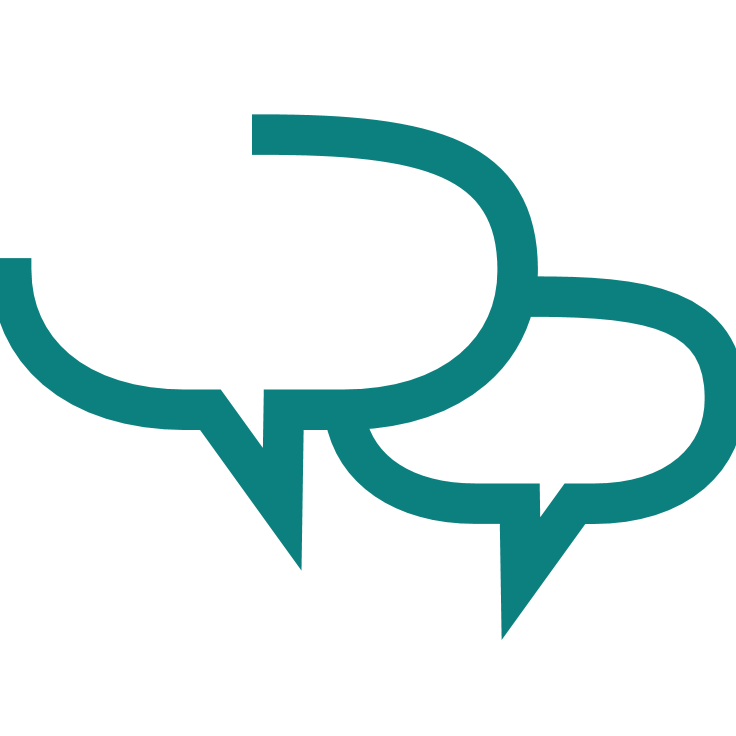 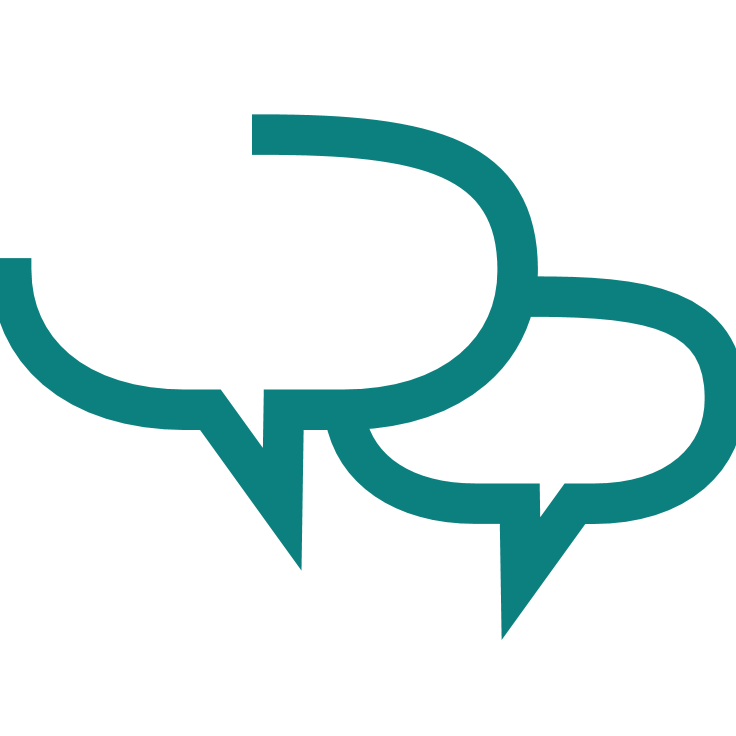 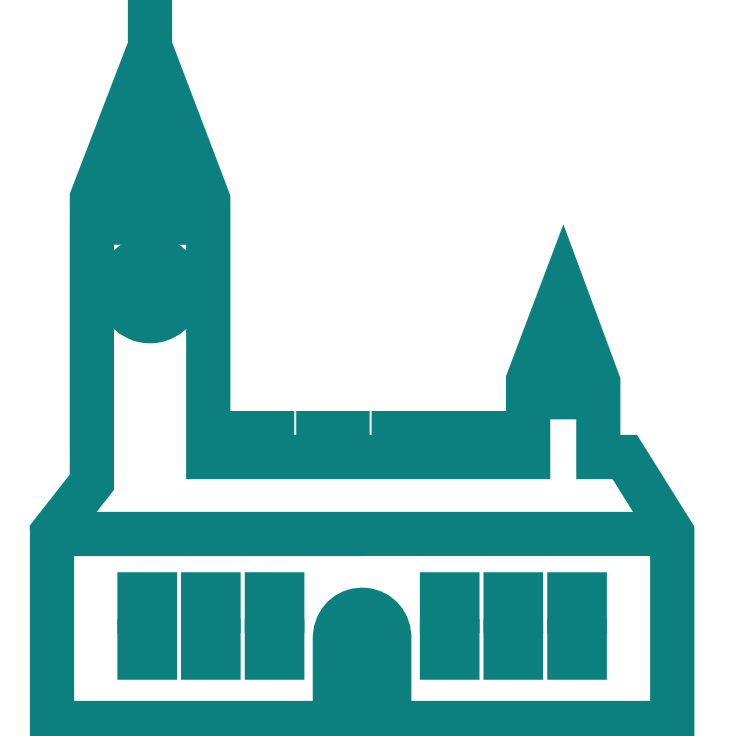 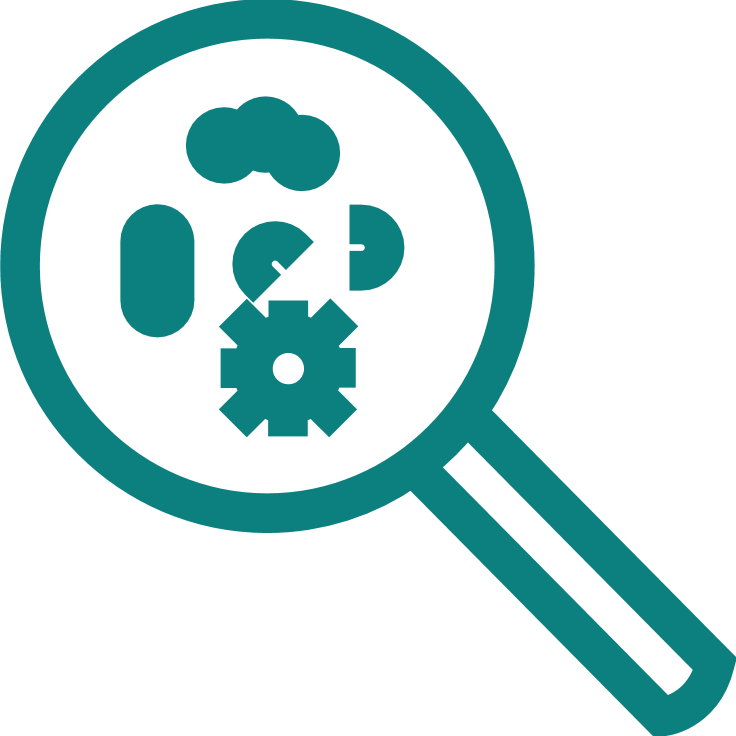 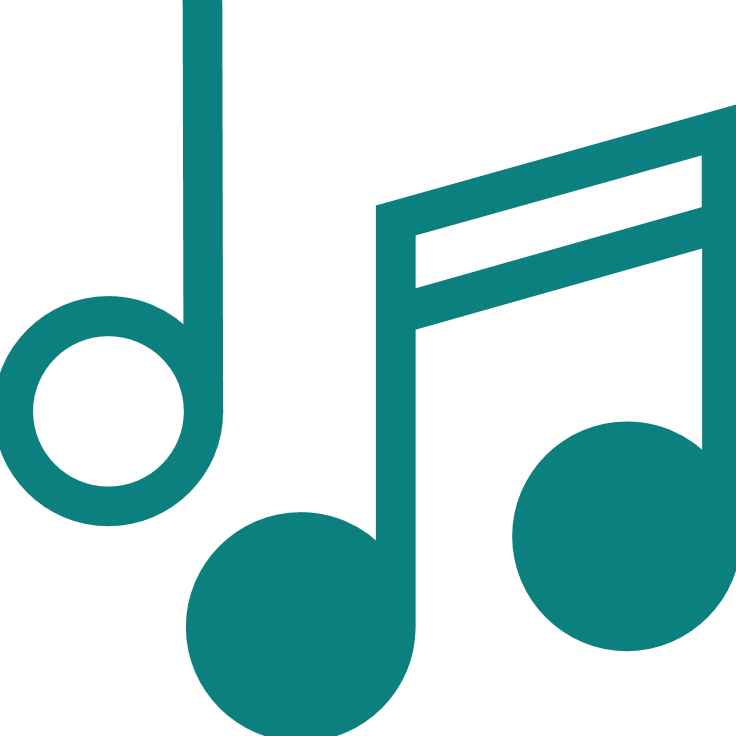 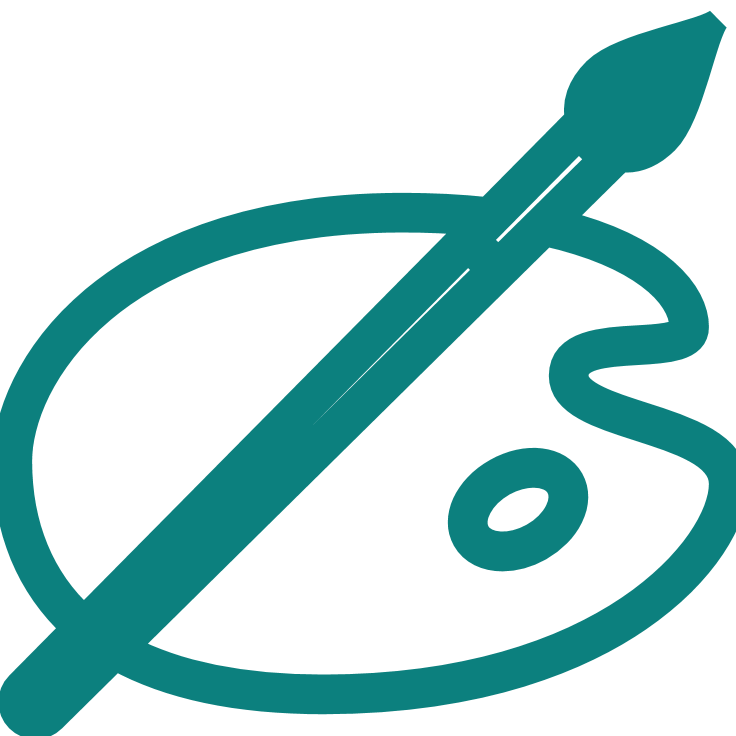 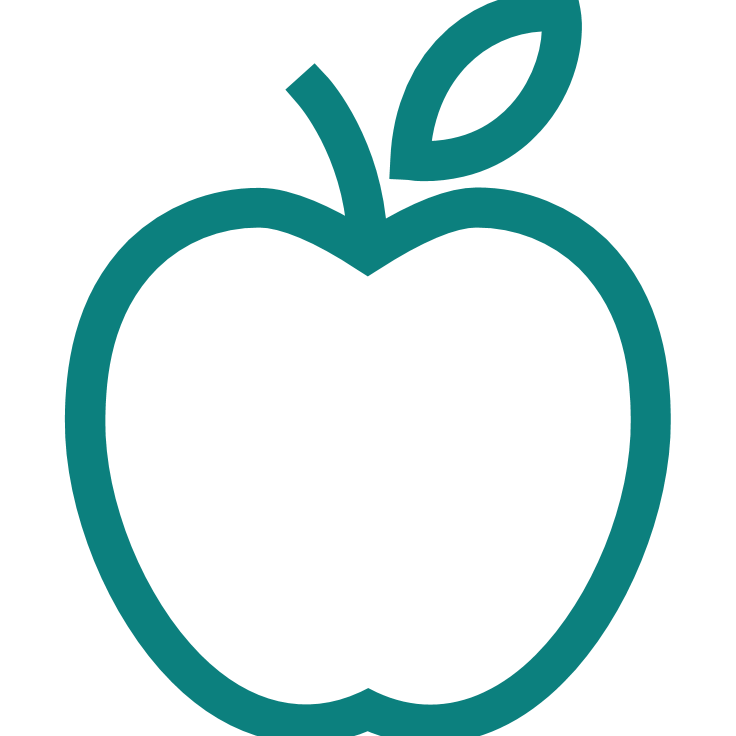